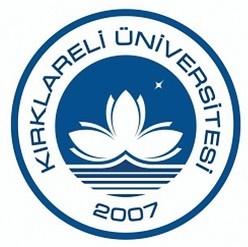 KIRKLARELİ ÜNİVERSİTESİ REKTÖRLÜĞÜPersonel Daire Başkanlığı(Kadro-İstatistik, Eğitim ve Sicil Şube Müdürlüğü)
Devlet yükseköğretim kurumlarında öğretim elemanı norm kadro uygulamaları
Amaç ve Kapsam
Yükseköğretim kurumları bünyesindeki birimler, önlisans, lisans, lisansüstü programlar ve bunların niteliği ile öğrenci sayıları, yükseköğretim kurumunun eğitim ve öğretim faaliyetleri dışında yürüttüğü hizmetler dikkate alınarak öğretim elemanı norm kadrolarını ve bunların kullanımına ilişkin esasları belirlemektir.
Dayanak
2 sayılı Genel Kadro ve Usulü Hakkında Cumhurbaşkanlığı Kararnamesinin 11 inci maddesinin dördüncü fıkrasına dayanılarak hazırlanmıştır.
Tanımlar
Asgari kadro sayısı: Yükseköğretim kurumlarında bir programda (Değişik ibare:RG-28/4/2020-31112) eğitim-öğretime başlamak ve devam edebilmek için Yükseköğretim Kurulu tarafından belirlenen asgari öğretim elemanı sayısını,
Norm dışı kadro: Bu Yönetmelik çerçevesinde belirlenen norm kadro sayısı dışında kalan ve ilgili yükseköğretim kurumunun ihtiyacı olduğunu (Mülga ibare:RG-15/1/2023-32074) belirttiği öğretim elemanı kadrosunu,
Norm kadro: Yükseköğretim kurumlarında bir bölüm, anabilim/anasanat dalı veya programda eğitim, öğretim, araştırma ve diğer hizmetlerin sürdürülebilmesi için bu Yönetmelik çerçevesinde sayısı belirlenen öğretim elemanı kadrosunu,
Asgari Kadro Sayıları
Diş Hekimliği Fakültesinde 8 öğretim üyesi,
Hukuk Fakültesinde 8 öğretim üyesi,
Eczacılık Fakültesinde 8 öğretim üyesi,
Hemşirelik Fakültesi düzeyinde eğitim yapan Hemşirelik programında 8 öğretim üyesi,
İlahiyat Fakültesinde 7 öğretim üyesi,
Tıp Fakültesinde 19 öğretim üyesi,
Diğer lisans programlarında 3 öğretim üyesi,
Önlisans programlarında 3 öğretim üyesi veya öğretim görevlisidir.
YÖK Genel Kurulunun 29.11.2018 tarihli toplantısında alınan kararlar; bu yönetmeliğin uygulanmasında bünyesinde lisans eğitimi olmamakla birlikte servis dersi veren birimler (Eğitim Bilimleri Bölümünün Rehberlik ve Psikolojik Danışmanlık haricindeki anabilim dalları, Mühendislik Fakültelerinin Temel Bilimler Bölümleri, Denizcilik Fakültelerinin Temel Bilimler Bölümleri, Fen Fakültelerinin Temel Bilimler Bölümleri, Güzel Sanatlar Fakültelerinin Temel Sanat Bilimleri Bölümleri, Fakültelerin İnsan ve Toplum Bilimleri Bölümleri vb.) ile bünyesinde anabilim/anasanat dalı bulunan enstitülerdeki anabilim dallarının asgari kadro sayısı 3 olarak kabul edilir.
Norm Kadroların Belirlenmesi(Yönetmeliğin 4. maddesinin 2. fıkrası)
Yönetmeliğin 4. maddesinin 2. fıkrasına göre yükseköğretim kurumları, asgari kadro sayısının iki katına kadar norm kadro planlaması yapabilir.
	Yükseköğretim Kurulu tarafından Bölgesel Kalkınma Odaklı Misyon Farklılaşması ve İhtisaslaşma kapsamında belirlenen yükseköğretim kurumları, ihtisas alanlarıyla doğrudan ilgili birimleri için asgari kadro sayısının üç katına kadar; Araştırma Üniversitesi olarak belirlenen yükseköğretim kurumları ise dört katına kadar norm planlaması yapabilir.
Norm Kadroların Belirlenmesi(Yönetmeliğin 4. maddesinin 2. fıkrası gereği planlama)
Anabilim/Anasanat Dalı Kurulu Görüşü
Bölüm Kurulu Görüşü
İlgili Birim Yönetim Kurulu Görüşü
Rektör
Norm Kadroların Belirlenmesi(Yönetmeliğin 4. maddesinin 4. fıkrası)
Fakülte veya bölüm lisans programı için norm kadrolarını, anabilim/anasanat dalı çeşitliliği göz önünde bulundurularak fakülte veya bölümü oluşturan anabilim/anasanat dallarının her birine bir öğretim üyesi düşecek şekilde planlayabilir. Anabilim/anasanat dalları dikkate alınarak belirlenen norm kadro sayısı, ilgili anabilim/anasanat dalı ve bölüm kurulu ile ilgili fakülte ve üniversite yönetim kurulunun görüşü alınarak rektör tarafından bölüm veya fakülte düzeyinde iki katına kadar artırılabilir.
Norm Kadroların Belirlenmesi(Yönetmeliğin 4. maddesinin 4. fıkrası gereği planlama)
Anabilim/Anasanat Dalı Kurulu Görüşü
Bölüm Kurulu Görüşü
Fakülte Yönetim Kurulu Görüşü
Üniversite Yönetim Kurulu Görüşü
Rektör
Norm Kadroların Belirlenmesi(Yönetmeliğin 4. maddesinin 5. fıkrası)
Anabilim/anasanat dalı ve programa öğrenci alan önlisans ve lisans programları ile bünyesinde lisans eğitimi olmamakla birlikte servis dersi veren birimler için öğretim elemanı norm kadro sayısı, anabilim/anasanat dalı ve bölüm kurulu ile ilgili birim yönetim kurulunun görüşü alınarak rektör tarafından asgari kadro sayısının iki katına kadar belirlenebilir.
Norm Kadroların Belirlenmesi(Yönetmeliğin 4. maddesinin 5. fıkrası gereği planlama)
Anabilim/Anasanat Dalı Kurulu Görüşü
Bölüm Kurulu Görüşü
İlgili Birim Yönetim Kurulu Görüşü
Rektör
Norm Kadroların Belirlenmesi(Yönetmeliğin 4. maddesinin 6. fıkrası)(Fakültelerdeki Öğretim Görevlisi)
Yükseköğretim Kurulu tarafından belirlenen ders verecek öğretim üyesi temininde güçlük çekilen özellikli alanlar ile sağlık programlarındaki klinik ve laboratuvar uygulamaları veya mühendislik laboratuvar uygulamalarında ihtiyaç duyulanlar hariç olmak üzere, fakültelerde öğretim görevlisi kadro planlaması yapılamaz. Yukarıda belirtilen özellikli ve uygulamalı alanlara ilişkin öğretim görevlisi kadro talepleri, anabilim/anasanat dalı ve bölüm kurulu ile ilgili birim ve üniversite yönetim kurulunun görüşü alınarak rektör tarafından Yükseköğretim Kuruluna iletilir ve Yükseköğretim Kurulu tarafından karara bağlanır. Bu şekilde fakültelere ders vermek üzere tahsis edilen öğretim görevlisi kadroları ilgili birimin norm kadrosundan sayılır.
Norm Kadroların Belirlenmesi(Yönetmeliğin 4. maddesinin 6. fıkrası gereği planlama)
Anabilim/Anasanat Dalı Kurulu Görüşü
Bölüm Kurulu Görüşü
İlgili Birim Yönetim Kurulu Görüşü
Üniversite Yönetim Kurulu Görüşü
Rektör
Yükseköğretim Kurulu
Norm Kadroların Belirlenmesi(Yönetmeliğin 4. maddesinin 7. fıkrası)(Araştırma Görevlisi)
Cumhurbaşkanı kararıyla öğretim üyesi dışındaki öğretim elemanı kadroları için belirlenen ilave atama izinlerinin en fazla yüzde yirmisi, Yükseköğretim Kurulu tarafından ülkenin kalkınmasında ve bilim hayatının gelişmesinde öncelikli görülen alanlarda lisans üstü eğitim amacıyla kullandırılmak üzere yükseköğretim kurumlarının araştırma görevlisi kadrolarına tahsis edilir. Bunun dışındaki araştırma görevlisi kadroları, 2 sayılı Genel Kadro ve Usulü Hakkındaki Cumhurbaşkanlığı Kararnamesinin 6 ncı maddesinin üçüncü fıkrası hükümleri uyarınca anabilim dallarına tahsis edilir.
Norm Kadroların Belirlenmesi(Yönetmeliğin 4. maddesinin 7. fıkrası gereği planlama)
İlgili Birim Yönetim Kurulu Görüşü
Üniversite Yönetim Kurulu Görüşü
Rektör
Yükseköğretim Kurulu
Norm Kadroların Belirlenmesi(Yönetmeliğin 4. maddesinin 3. fıkrası)(Norm Dışı)
Yükseköğretim kurumlarında norm kadroların yeterli olmaması halinde norm dışı kadro talebi, ilgili anabilim/anasanat dalı ve bölüm kurulu ile ilgili birim ve üniversite yönetim kurulunun görüşü alınarak rektör tarafından Yükseköğretim Kuruluna iletilir. Bu talep, öğretim üyesi başına düşen öğrenci sayısı, ileri düzey araştırma ve geliştirme faaliyetleri, doktora ve dengi programlarından mezun sayısı, üniversitenin eğitim ve öğretim dışında yürüttüğü hizmetler dikkate alınarak Yükseköğretim Kurulu tarafından karara bağlanır.
Norm Kadroların Belirlenmesi(Yönetmeliğin 4. maddesinin 3. fıkrası gereği planlama)
Anabilim/Anasanat Dalı Kurulu Görüşü
Bölüm Kurulu Görüşü
İlgili Birim Yönetim Kurulu Görüşü
Üniversite Yönetim Kurulu Görüşü
Rektör
Yükseköğretim Kurulu